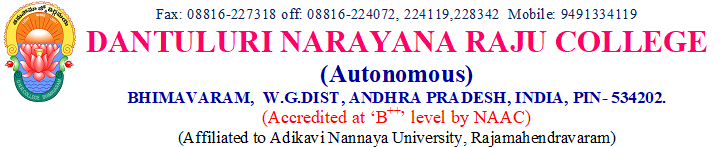 M104- TOPOLOGYSEPARATION
K. C. TAMMI RAJU, M. Sc;
HOD, Dept. of mathematics;
PG COURSES
CONTENT
T1 - SPACES AND HAUSDORFF SPACES
COMPLETELY REGULAR SPACES AND NORMAL SPACES
T1 - SPACES AND HAUSDORFF SPACES
Definition: A T1 - space is a topological space in which given any pair of distinct elements, each has a neighbourhood which does not contain the other.
(equivalently, if x and y are elements  x  y then  neighbourhoods G and H of x and y respectively   y  G and x  H.)
Example (i): Suppose X = {a, b, c},  = {, {a}, {a, b}, X}. Then X is not a T1 – space.
(ii) Let X be an infinite set.
Write  = {A  X: A' is finite} {}.
Then X is a T1 - space.
Sol: Let x, y  X  x  y.
Then{x} and{y} are open sets in X;
Hence X is a T1 Space.
and x{y} and y {x} but x {x},  y {y}.
Note: Every discrete topological space is a T1 - Space.
Remark: Every subspace of a T1-Space is also a T1-Space.
Proof: Let X be a T1-space and Y be any subspace of X.
Put A = G  Y and B = H  Y.
 Y is a T1-Space.
Thus every subspace of a T1-Space is a T1-Space.
Theorem: A topological space is a T1-space iff each point is a closed set.
Assume that X is a T1 space.
Proof: Let X be a topological space.
It suffices to prove {x} is open.
Claim: {x} is a closed set.
Let x  X.
Let y{x}.
Then y  x.
⸪ X is a T1-space,  nbd H of y  x  H.
Now y  H  {x}.
Hence {x} is open.
Let x, y  X  x  y.
Converse: Suppose that each point is a closed set.
Put G = {y} and H = {x}.
By hypothesis, G and H are open sets
 x  G, y  G and y  H, x  H.
Therefore, X is a T1-space.
Definition: A Hausdorff space is a topological space in which each pair of distinct points can be separated by open sets
(equivalently, if x  y are distinct points, then there exists open sets G and H such that x  G, y H and G  H = ).
Result: (i) Every discrete topological space is a Hausdorff space.
Let x, y  X  x  y.
Proof: Let (X, ) be a discrete topological space.
Then {x}, {y} are open such that x  {x}, y  {y} and {x}  {y} = .
(X, ) is Hausdorff space.
Result (ii) Every metric space is a Hausdorff space.
Proof: Let (X, d) be a metric space. Let x, y  X and x  y.
Let r = d(x, y).
Then d(x, y) > 0.
(X, d) is Hausdorff space.
Result (iii): Every Hausdorff space is a T1-space. But the converse need not be true.
Proof: Let (X, ) be a Hausdorff space and x, y  X  x  y.
Then  open sets G and H  x  G, y  H and G  H = .
Clearly y  G and x  H.
 Every Hausdorff space is a T1 – space.
Converse need not be true.
For this consider the following example.
Let X be an infinite set.
Write  = {A  X: A is finite}  {}.
Then (X, ) is a T1 - Space
Now we will show that X is not a Hausdorff space.
In a contrary way, suppose that X is a Hausdorff space.
Take x, y  X  x  y.
⸪ X is Hausdorff  nbds G and H of x and y respectively  G  H = 
⸪ G and H are non-empty open sets, we have G and H are finite.
Now G  H = 
 (G  H) = 
 G  H = X.
 X is finite, a contradiction.
Hence X is not Hausdorff.
Result (iv): Every subspace of a Hausdorff space is a Hausdorff space.
Proof: Let X be a Hausdorff space and Y be any subspace of X.
Put A = G  Y and B = H  Y.
Then A and B are open sets in Y.
 Y is a Hausdorff space.
Hence every subspace of a Hausdorff space is a Hausdorff space.
Theorem: The product of any non-empty class of Hausdorff spaces is Hausdorff.
Proof: Let {Xi} be a non-empty class of Hausdorff spaces.
Let X = PiXi be the Product of Xi’s.
Let x = {xi} and y = {yi} be any two distinct points in X.
Now A and B are open sets in X  A  B = , x  A and y  B.
Theorem: In a Hausdorff space, any point and a disjoint compact subspace can be separated by open sets in the sense that they have disjoint neighbourhoods (that is, if x is any point and if C is a compact subspace such that x  C then there exists disjoint open sets G and H such that x  G and C  H).
Proof: Let X be a Hausdorff space.
Let x be any point in X, and C be any disjoint compact subspace.
Now if y  C, then x  y
⸪ X is Hausdorff,  open sets Gy and Hy  xGy, yHy, GyHy=.
Hence G and H are disjoint open sets such that x  G and C  H.
Theorem: Every compact subspace of a Hausdorff space is closed.
Proof: Let C be a compact subspace of a Hausdorff space X.
Let C be non-empty & x  C.
If C is empty then clearly it is open.
Then x  C.
By above theorem,  disjoint open sets G and H  x  G and C  H.
Since G  H = , we have G  H and H  C (since C  H).
 G  C and x  G  C.
Therefore C is open which implies that C is closed.
Theorem 8*: A one – to – one continuous mapping of a compact space onto a Hausdorff space is a homeomorphism.
Proof: Let f: X  Y be a one - to - one continuous mapping of a compact metric space X onto a Hausdorff space Y.
We must show that f(G) is open in Y whenever G is open in X.
We Ist show f(F) is closed in Y whenever F is closed in X.
If F is empty, then f(F) =  and hence it is closed.
⸪ X is compact, we have F is compact.
Assume that F is non-empty.
, by a theorem, f(F) is closed.
⸪ f is continuous, f(F) is compact.
Thus, we proved that f(F) is closed in Y whenever F is closed in X.
Now f(G) is closed in Y.
If G is open in X, then G is closed in X.
But f(G) = (f(G)).
Therefore (f(G)) is closed in Y
 f(G) = [{f(G)}] is open in Y. Thus, f is a homeomorphism.
COMPLETELY REGULAR SPACES AND NORMAL SPACES
Definition: A normal space is a T1-space in which each pair of disjoint closed sets can be separted by open sets. In the sense that they have disjoint neighbourhoods.
Remark: Every normal space is Hausdorff.
Proof: Let X be a normal space. Let x and y be distinct points in X.
Now {x} and {y} are disjoint closed sets.
⸪ X is normal,  disjoint open sets G and H  {x}  G and {y}  H.
Now G and H are disjoint neighbourhoods of x and y respectively.
, X is Hausdorff. Hence every normal space is Hausdorff.
Theorem: (11*) Every compact Hausdorff space is normal.
Proof: Let X be a compact Hausdorff space.
Since X is Hausdorff, it is a T1-space.
Let A and B be a pair of disjoint closed sets.
If either of the closed sets is empty, we can take the empty set as a neighbourhood of it, and the full space as the neighbourhood of the other and   X = , thus, proving the lemma
So, we may assume that both A and B are non-empty sets.
Since X is compact, we have that A and B are compact sets.
Let x  A.
Now x  X and B is a compact subspace  x  B.
Since X is Hausdorff, we have that x and B have disjoint neighbourhoods, say Gx and Hx respectively.
, {Gx}xA, is a class of open sets such that A   Gx, x  A.
Therefore G  H = . Hence X is normal.
Problem: (1*): Let X be a T1 - space. Show that X is normal if and only if each neighbourhood of a closed set F contains the closure of some neighbourhood of F
Solution: Assume that X is normal. Let O be a neighbourhood of F.
 F and O are disjoint closed sets.
Then F  O = 
⸪ X is normal,  disjoint open sets G and H  F  G and O  H.
Now O  H  H  (O) = O.
Since G  H = , we have G  H.
Conversely, suppose that X has the stated property.
⸪ A  B = , we have A  B.
Let A and B be disjoint closed sets.
ie B is a nbd of A.
Hence X is normal.
Thus, G and H are disjoint nbds of A and B.
IMPORTANT QUESTIONS COVERED
A one – to – one continuous mapping of a compact space onto a Hausdorff space is a homeomorphism.
Every compact Hausdorff space is normal.
Let X be a T1 - space. Show that X is normal if and only if each neighbourhood of a closed set F contains the closure of some neighbourhood of F